Region V Legislative                   Update
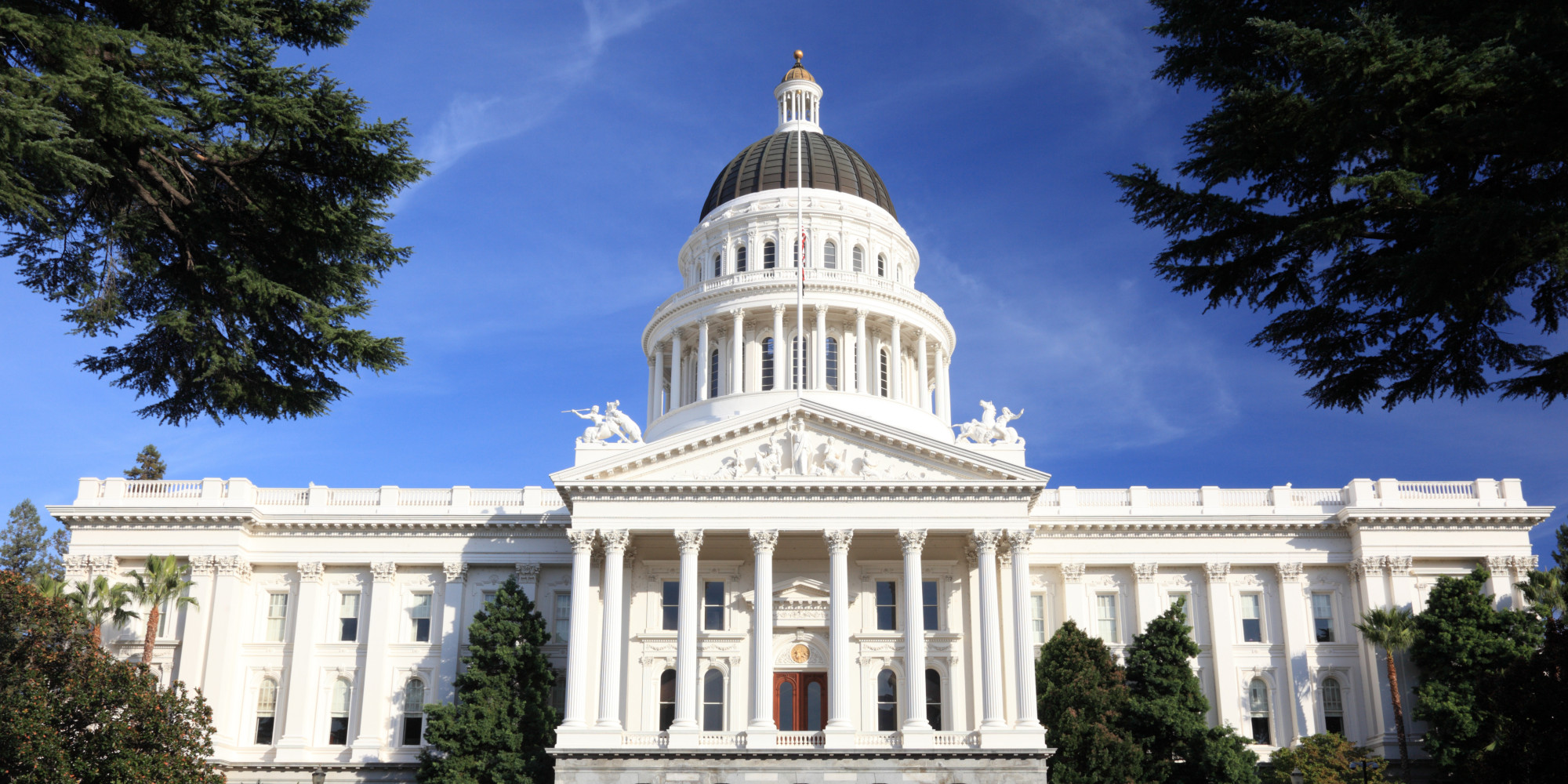 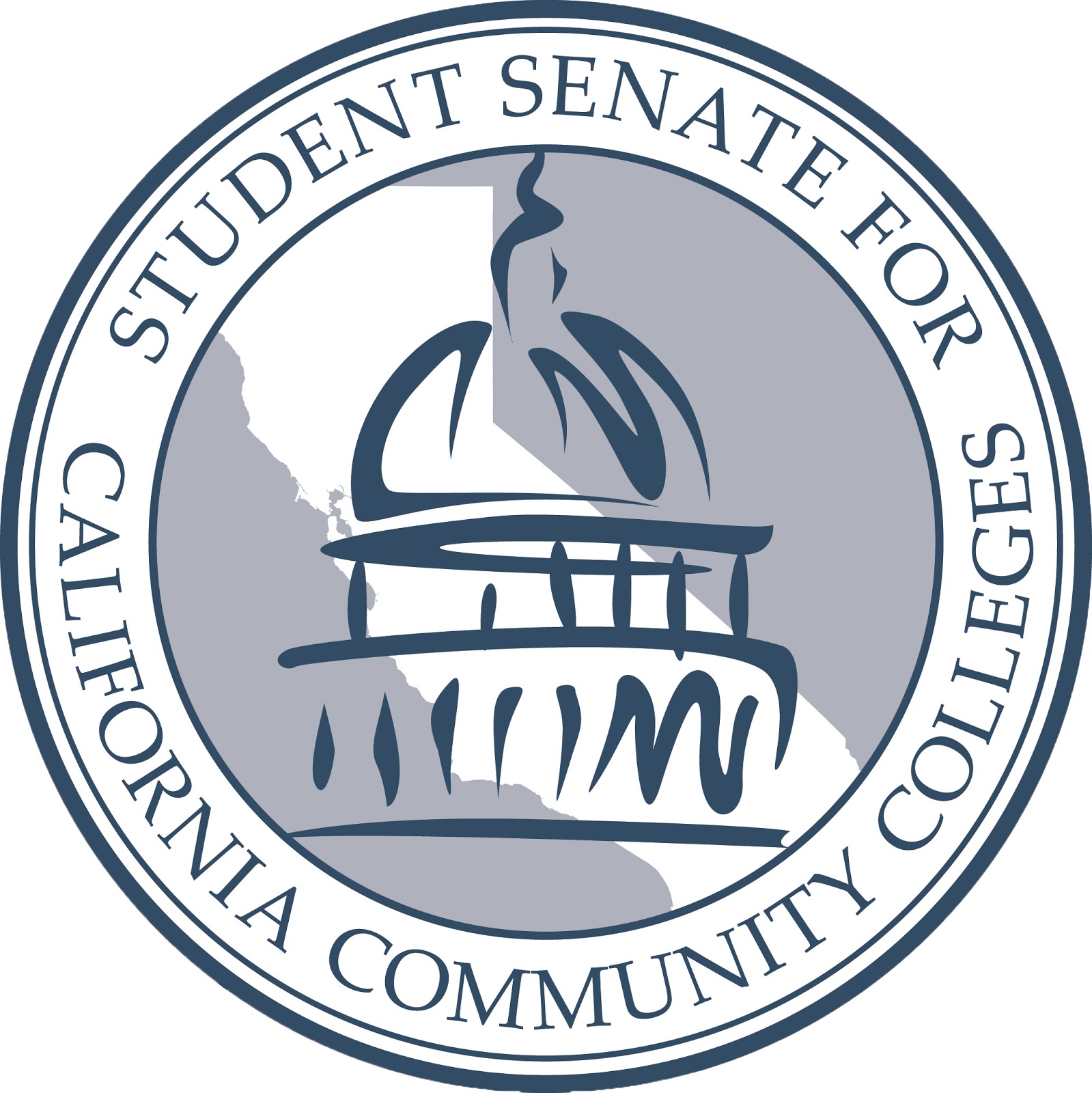 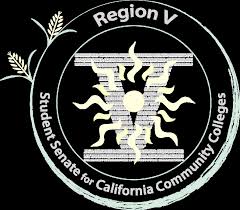 Region V Legislative Affairs Director Cheyne Strawn
AB 1995 (Williams)     Homeless Student Shower Access Bill
Problem
Students without permanent housing may go without showers, basic hygienic products, and other essential services. Students are also less likely to attend class when they do not shower and feel insecure about their physical appearance.
Solution
AB 1995 will allow any student who has paid fees at a community college, is enrolled in coursework, and is good academic standing to, when facing a housing or financial crisis, use their college’s locker room showering facilities.

Current Bill Location: As of 6/29/16 bill was re-referred with amendments to Senate Committee on Appropriations.
Assemblyman Das Williams
D-Santa Barbara
AB 2766 (Lopez)Student Aid Commission Bill
Problem
Each segment of higher education serves a distinct student population as such limiting membership on the commission to two students does not allow for equitable representation of the other student groups.
Solution
This bill expands the California Student Aid Commission to include two additional student members, so that segments of higher education may be represented equally on the commission.

Current Bill Location: As of 6/21/16 the bill is currently on its third reading and re-referred to Senate Committee on Appropriations.
Assemblywoman Patty Lopez
D-San Fernando
AB 2822 (Chiu)Student Financial Aid: Student Success and Support Program: Emergency Student Financial Assistance
Problem
With the soaring costs of college educations, students are continually strapped for cash and often without the resources to cover basic needs such as housing, food and transportation. For many one emergency can derail their goal of obtaining a college degree. The Current financial aid is not flexible enough to respond to the nature of an urgent student crises.
Solution
This bill would further the ability of Community Colleges to retain students by allowing small grants for students who would otherwise be forced to leave school because of unforeseen financial challenges. This bill provides another tool for California Community Colleges to improve student success and completion.
Current Bill Location: As of 6/29/16 the bill was referred to Senate Committee on Appropriations.
Assemblyman David Chiu
 D-San Francisco
AB 2017 (McCarty)College Mental Health Services Program
Problem
Access to mental health services on public college campuses varies by systems, with some offering direct access to services and others with no mental health services at all. Considering the growing number of students seeking counseling, there is an even greater need to support effective mental health services. 
Solution
This bill would establish a College Mental Health Services Trust to fund competitive grants for higher education institutions, each grant would require a dollar to dollar match by the partner college, each grant would not exceed $5 million per campus in trust funds. 
Current Bill Location: As of 6/29/16 the bill has been referred to Senate Committee on Appropriations.
Assemblyman Kevin McCarty D-Sacramento
AB 2009 (Lopez)Dreamer Resource Liaisons
Problem
Undocumented students in the community college system are navigating the system without proper support on centralized location on the campus. 
Solution
Will require the community colleges and the CSUs to designate a Dream Resource Liaison on each of their respective campuses to aid undocumented students realize their academic endeavors. The bill will also encourage the aforementioned institutions to establish Dream Resource Centers and would authorize the centers to provide specified support services.
Current Bill Location: As of 6/22/16 the bill has been referred to Senate Committee on Appropriations.
Assemblywoman Patty Lopez
D-San Fernando
AB 1721 (Medina)Student Financial Aid: Cal Grant Program
Problem
Despite comprising ⅔ of the undergraduate higher education population in California, community college students only receive 6% of the resources distributed by Cal grants. At the same time community college students are more likely to be socio-economically disadvantaged, undocumented, retraining adults, or the first in their family to attend college.
Solution
This bills increases the number of competitive Cal Grants and ensures access for the neediest students by reserving 19,000 of these awards for California Community College Students.
Current Bill Location: As of 6/29/16 the bill has been referred to Senate Committee on Appropriations.
Assemblyman Jose Medina
D-Riverside
AB 2069 (Medina)Part Time Faculty Hours
Problem
Given the importance of office hours in student performance, and the significant proportion of classes taught by part-time faculty, this metric should be included in the Student Success Scorecard.
Solution
This bill expands the metrics to be reported in order to evaluate the effectiveness of matriculation services at the California Community Colleges to include the annual ratio of paid part-time faculty hours per part-time faculty full-time equivalent.
Current Bill Location: As of 6/15/16 the bill has been referred to Senate Committee on Appropriations.
Assemblyman Jose Medina
D-Riverside
Advocacy at the Capitol: Region V
Region V with Assemblyman Devon Mathis
Region V ready to testify on behalf of AB 1995
Region V with Senator Andy Vidak
"The Strawn Report" Your daily dose of up-to-date Legislative Information!
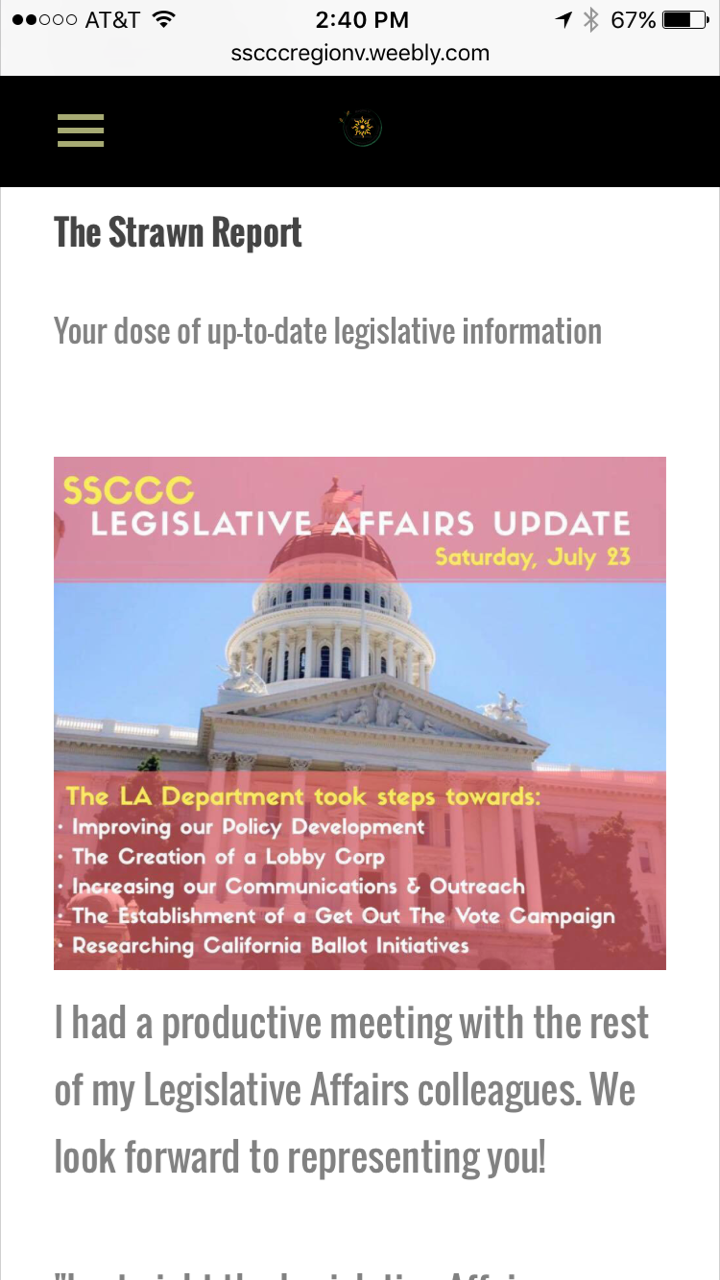 A newsletter that allows Region members and members of the public to glance at upcoming legislative events and current Legislative information.
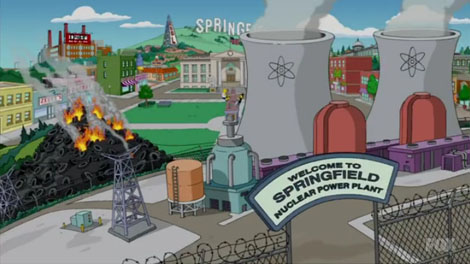 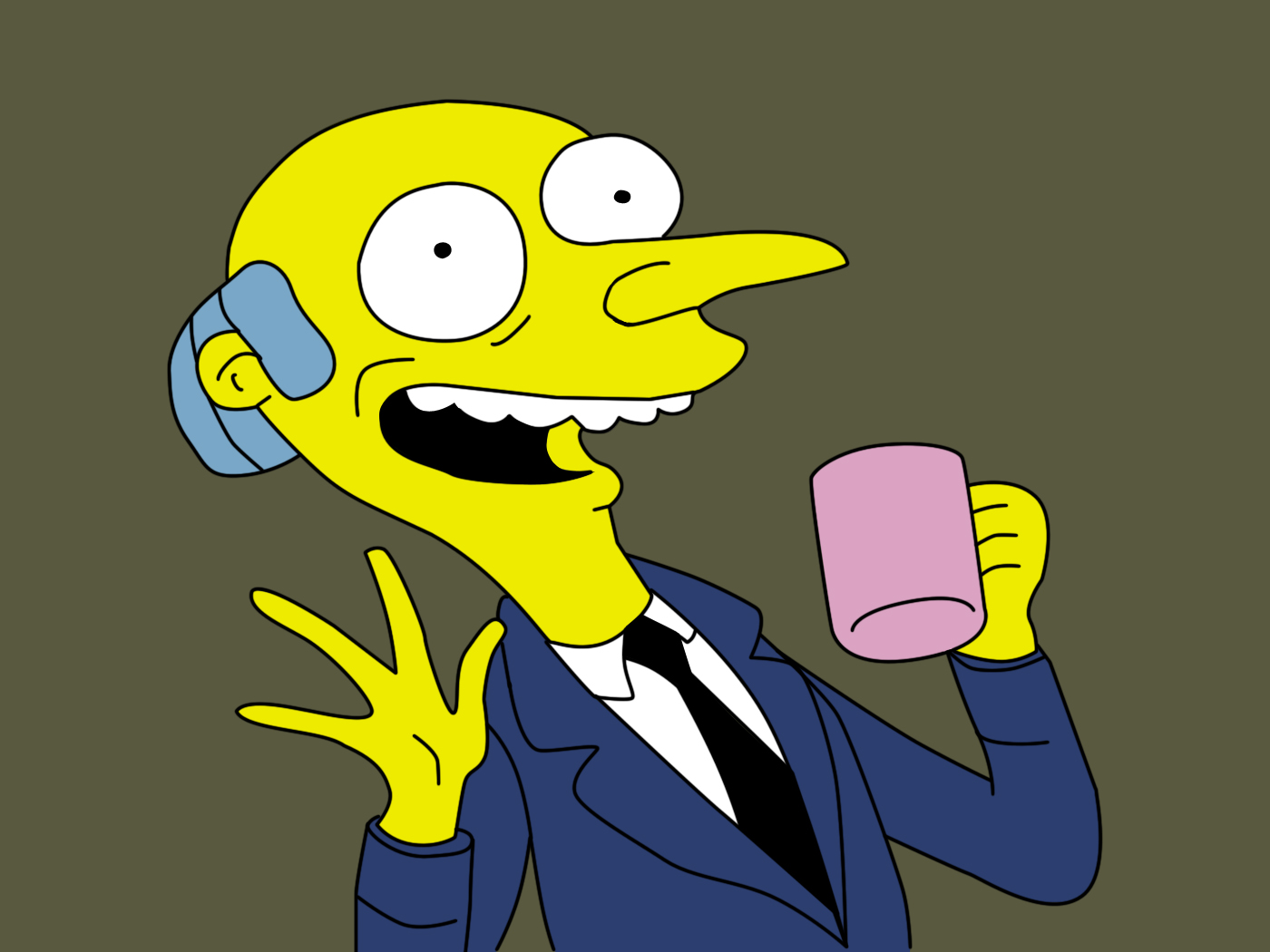 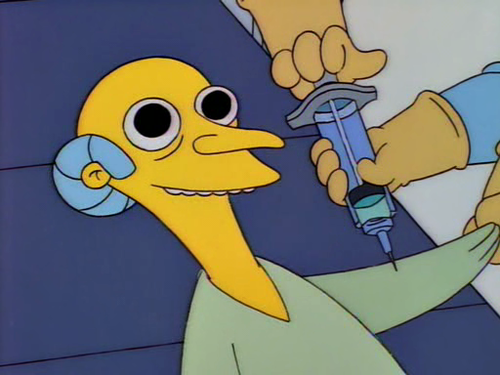 Questions???